TEMEL NETWORK
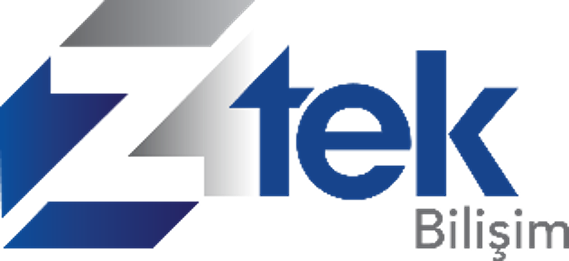 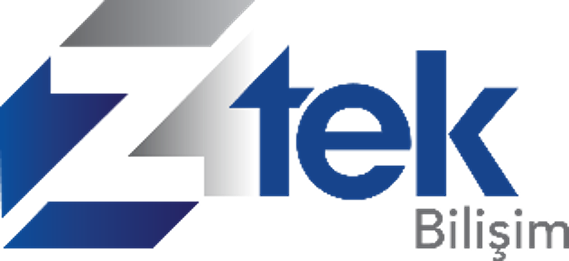 PoE Yapılandırılması
DGS-1210 PoE Global Ayarları
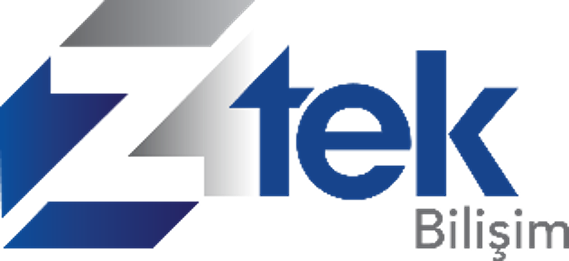 PoE Yapılandırılması
DGS-1210 PoE Port Ayarları
ANAHTARLARDA YAPILMASI GEREKEN EN ÖNEMLİ KONFİGÜRASYONLAR
Yetkisiz erişimlere karşı anahtarlara ‘enable’ şifrelerinin verilmesi

Networkte oluşabilecek herhangi bir loop’un engellenmesi için STP’nin aktifleştirilmesi

Anahtarların uzaktan yönetilebilmesi için anahtarlara Management IP’lerin verilmesi
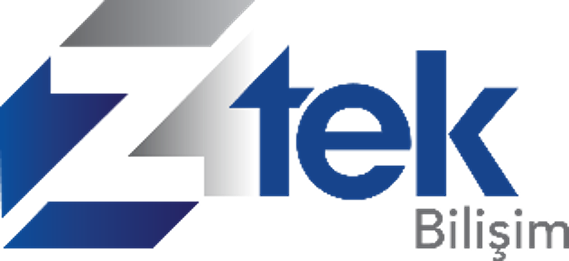